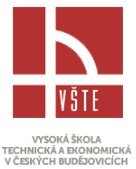 Vysoká škola technická a ekonomická v Českých Budějovicích
Likvidace odpadní vody
Autor: Jan Šilhavý
Vedoucí: prof. Ing. Ingrid Juhásová Šenitková, CSc.
Oponent: prof. Ing. Věra Voštová, CSc.
Motivace a důvody k řešení daného problému
Téma je mi blízké s ohledem na mé zaměstnání
Osobní zkušenosti s danou problematickou a zkušeností mých kolegů ve firmě 
Dostatečné množství podkladů na dané téma s ohledem na náplň činnosti mého zaměstnavatele
Poskytnutí argumentů mému zaměstnavateli k přesvědčení  budoucích provozovatelů ČOV o volbě progresivní ČOV.
Cíl práce
Cílem mé bakalářské práce je téma odpadní vody a jejího složení, popisu způsobů čištění odpadní vody, legislativní požadavky v oblasti čištění odpadních vod a návrh konkrétní ČOV, Progresivní ČOV.
Definované hypotézy nebo výzkumné otázky
Návrh konvenční mechanicko-biologické ČOV a progresivní membránové ČOV
Porovnání účinnosti čištění odpadních vod u konvenční ČOV a ČOV s MBR
Porovnání zastavěné plochy obou zmíněných variant ČOV
Porovnání provozních a investičních nákladů obou ČOV
Zhodnocení environmentálního přínosu posuzovaných ČOV
Metodika práce
Sběr dat
data o spotřebě vody a počtu návštěvníků kláštera ve Zlaté Koruně
data z monitoringu stávajících ČOV, výsledky rozborů OV na odtoku z ČOV
ceník výkonů a služeb společnosti Čevak, a.s.
Místní šetření, výškové zaměření, IGP
Výpočet a návrh kapacity konkrétní ČOV
Stanovení rozměrů, zhotovení výkresové dokumentace
Kalkulace investičních a provozních nákladů
Dosažené výsledky
Zastavěná plocha konvenční ČOV: 			                      10,00 m2
Zastavěná plocha ČOV s MBR: 		  	  	                        5,13 m2
Pořizovací náklady technolog. části konvenční ČOV:	313.440,- Kč bez DPH
Pořizovací náklady technolog. části ČOV s MBR:	733.472,- Kč bez DPH
Dosažené výsledky
Celkové investiční náklady 
Konvenční ČOV
Celkové investiční náklady  
ČOV s MBR
Dosažené výsledky
Roční náklady na provoz 
konvenční čov
Roční náklady na provoz
ČOV s MBR
Dosažené výsledky
Vyšší účinnost a stabilní odtokové parametry ČOV s MBR oproti ČOV konvenční

Odstranění bakterií a virů u ČOV s MBR - vyšší environmentální přínos
Dosažené výsledky
zámek hluboká n. vlt.
odtok z konvenční ČOV
Obec křišťanov
Odtok z ČOV s MBR
Návrhy opatření
Doporučení výběru progresivní ČOV s MBR budoucím provozovatelům a jejich přesvědčení podpořené argumenty s důrazem na:
požadavky na zastavěnou plochu
náročnost obsluhy a údržby
provozní náklady
celkové investiční náklady
environmentální přínos
závěr
Splnění cíle BP
Příslib využití závěrů provedeného průzkumu v praxi.

.
Doplňující otázky - vedoucí
Jak byste zhodnotil jednotlivé ČOV z hlediska environmentálních ukazatelů procesu čištění?
Doplňující otázky - oponent
Vysvětlete, proč přílohy, které jsou technickými výkresy, postrádají pozice, některé důležité rozměry a razítko?
Kolik procent je Vaše vlastní práce a kolik procent zaujímá převzatá práce od firmy ENVI-PUR?
Co je to trativod?